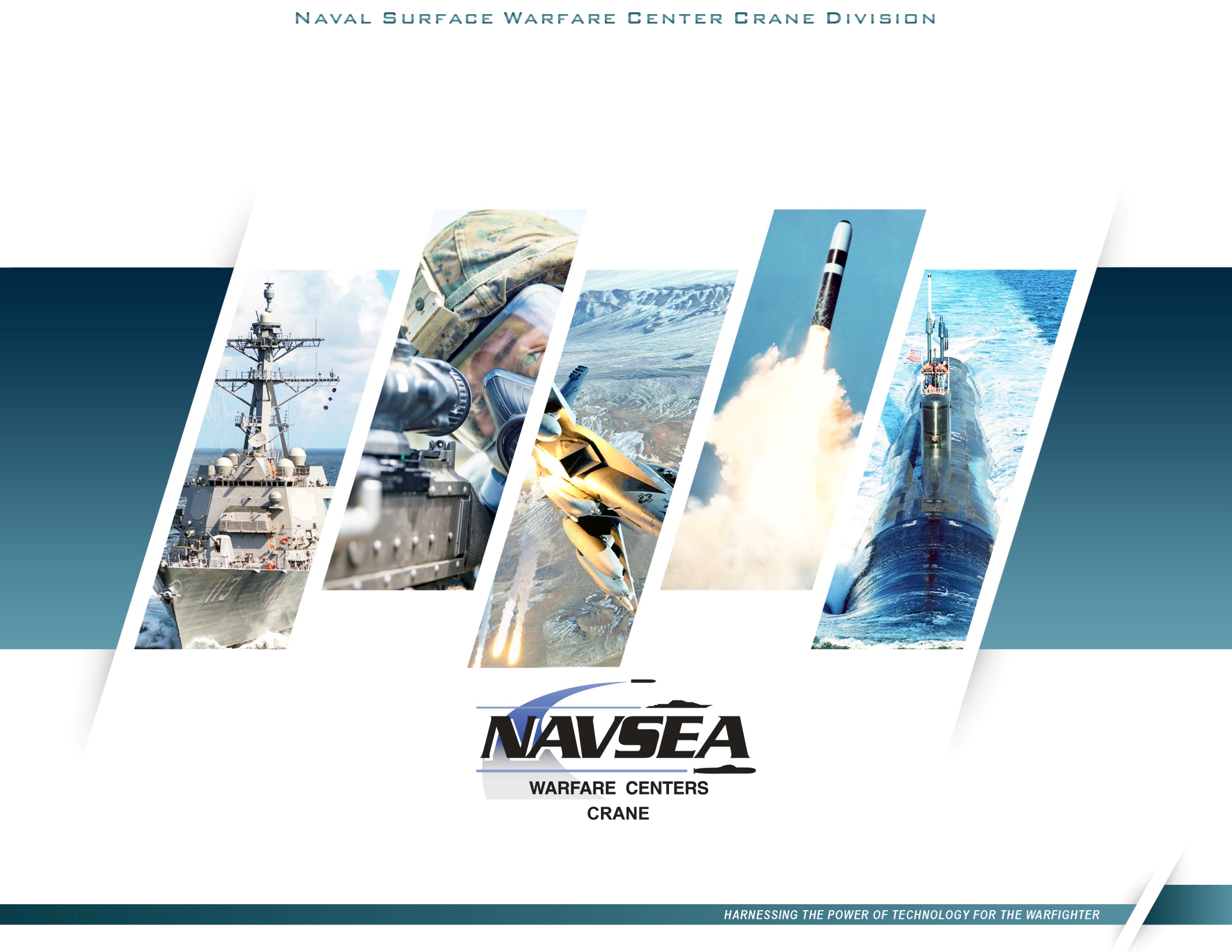 Corp Operations Department Presented by: Brent Voigtschild
CAPT Duncan McKay, USN
Commanding Officer
Dr. Angela Lewis, SES
Technical Director
Statement A:  Approved for Public Release; Distribution is unlimited
NAVSEA ENTERPRISE
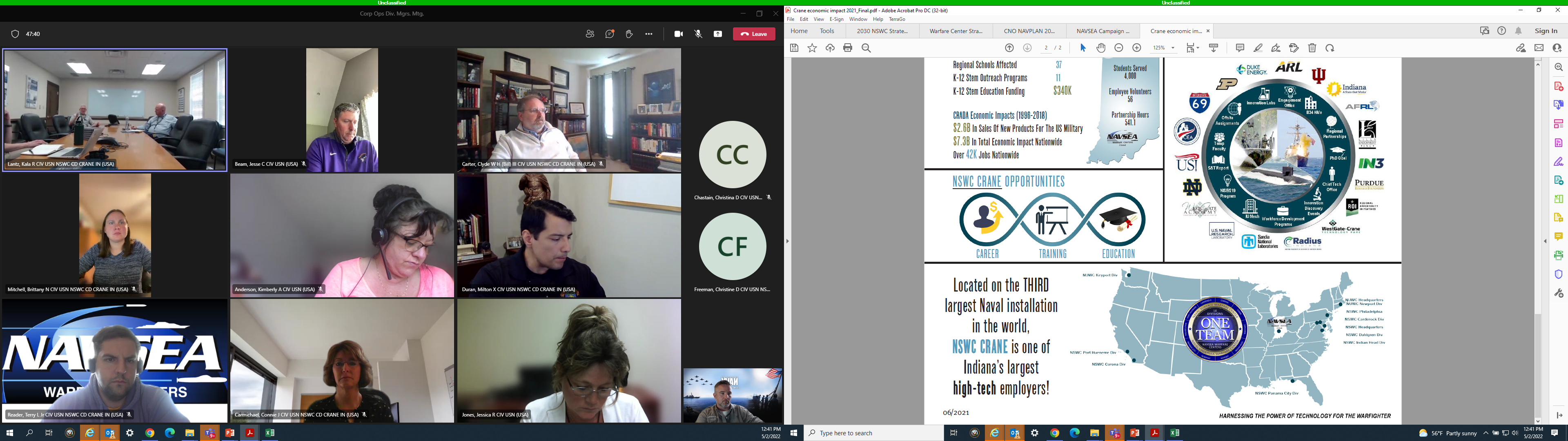 Combating our nation’s greatest threats, NSWC Crane is the indispensable mission expert, leveraging our deep technical heritage to deliver solutions through innovation and strategic partnerships.
STRATEGIC APPROACH
ELEMENTS OF STRATEGIC INTENT
NAVSEA STRATEGIC FRAMEWORK
NSWC CRANE STRATEGY PROCESS
Culture
Brand
Workforce
Workload
Infrastructure
Ecosystem
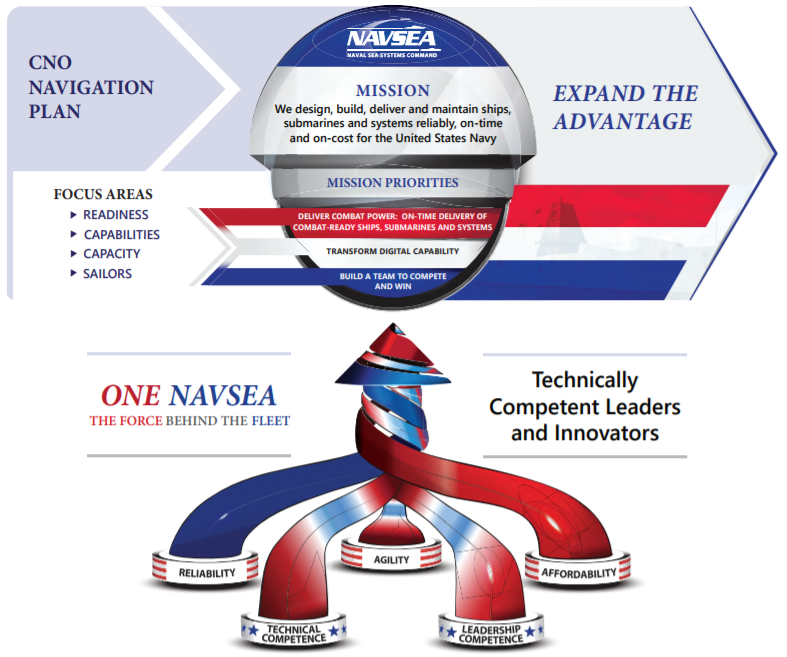 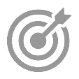 Strategic Intent >> 

Strategic Targets

Mission/Business Areas

Execution
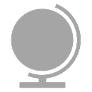 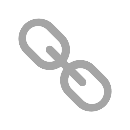 GUIDING PRINCIPLES
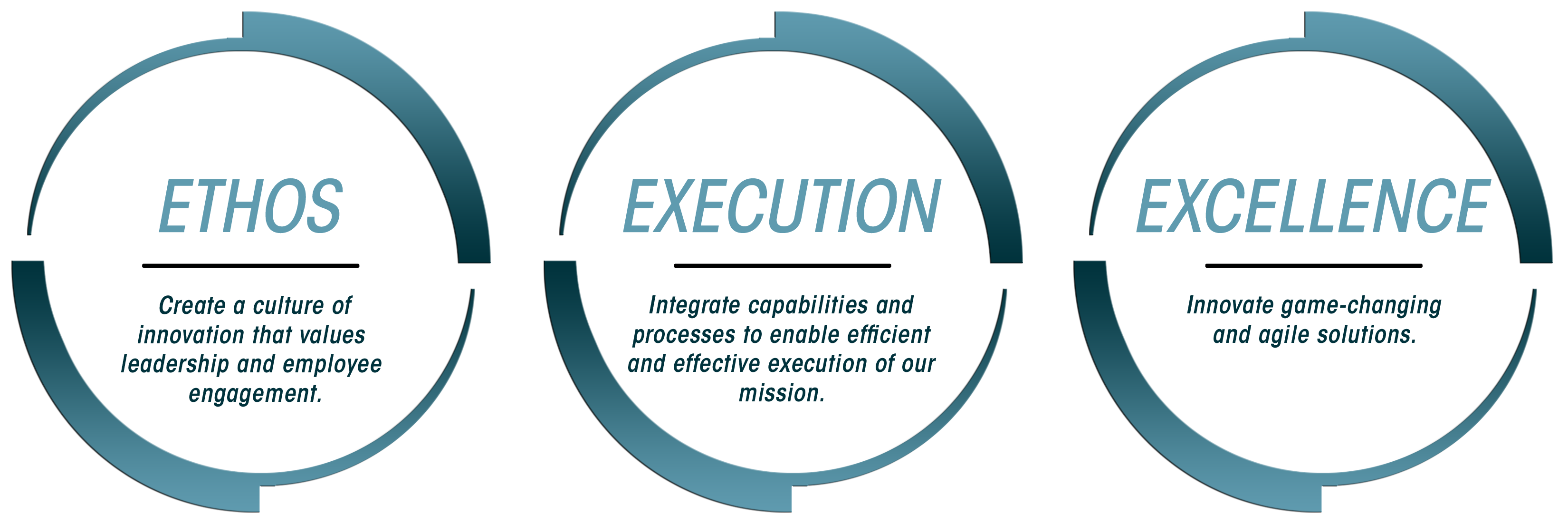 CRANE VALUES
HONESTY
Create an inclusive culture that values leadership and employee engagement.
Build meaningful relationships based on empathy, gracefully speaking the truth to one another.
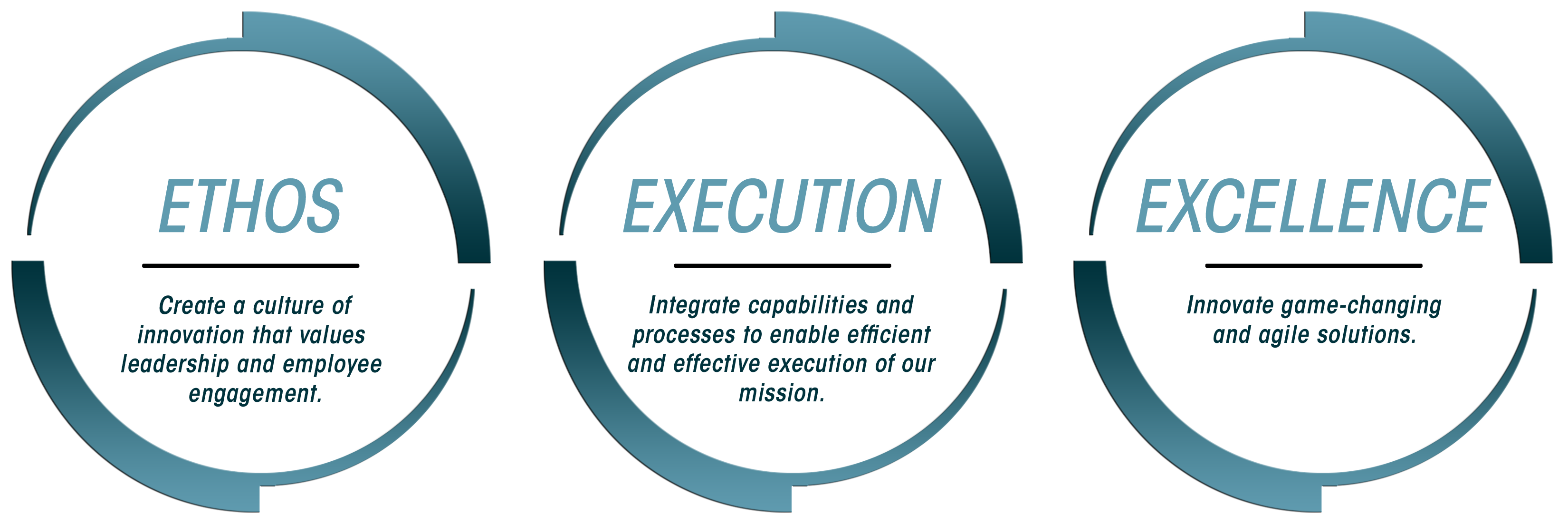 INTEGRITY
Demonstrate and model virtue by intentionally cultivating consistent, ethical behavior.
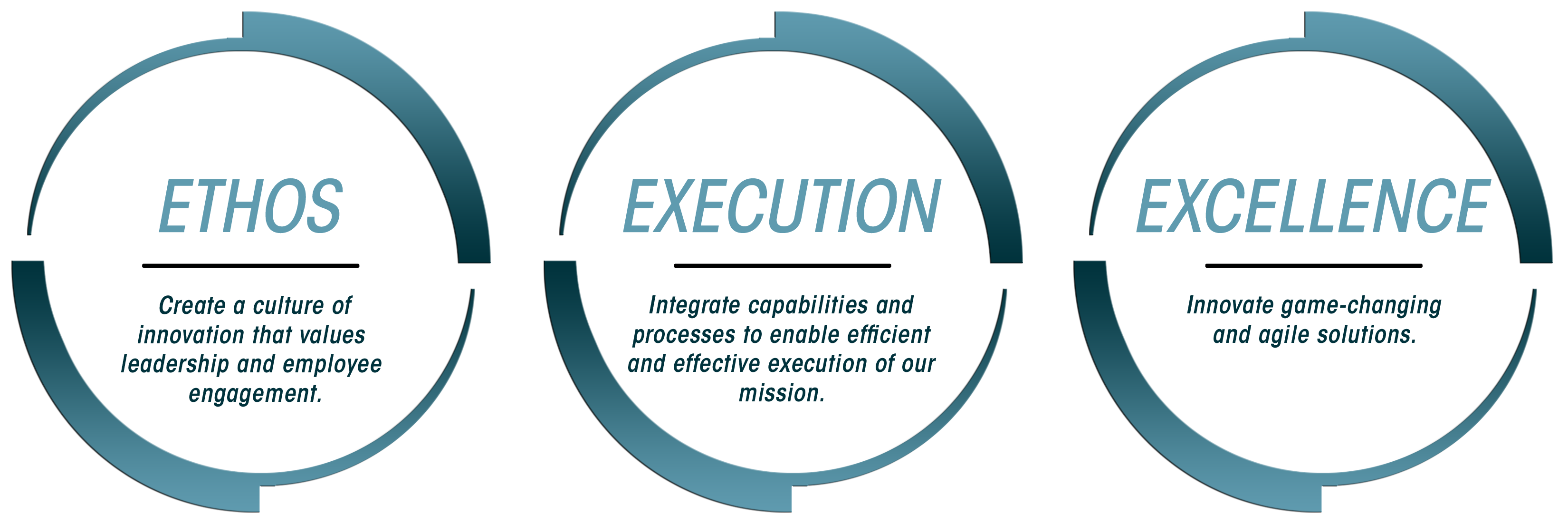 SERVICE
Integrate capabilities and processes to enable efficient and effective execution of our mission.
Support the mission by selflessly committing time, energy, 
and talent.
UNITY
Innovate game-changing and agile solutions.
Foster a sense of community through problem-solving, mutual respect, and building each other up.
EMPOWERMENT
Embrace collaborative solutions by trusting others and accepting responsible risk.
SOLUTIONS
STRATEGIC MISSIONS
DETER
DEFEND
DEFEAT
CONTROL THE SPECTRUM 
CONTROL THE FIGHT
EXPEDITIONARY WARFARE
RAPID RESPONSE
PROVEN SOLUTIONS
ELECTRONIC WARFARE
MISSION SUCCESS
BUSINESS EXCELLENCE
BUSINESS DEPARTMENTS THRUST AREAS
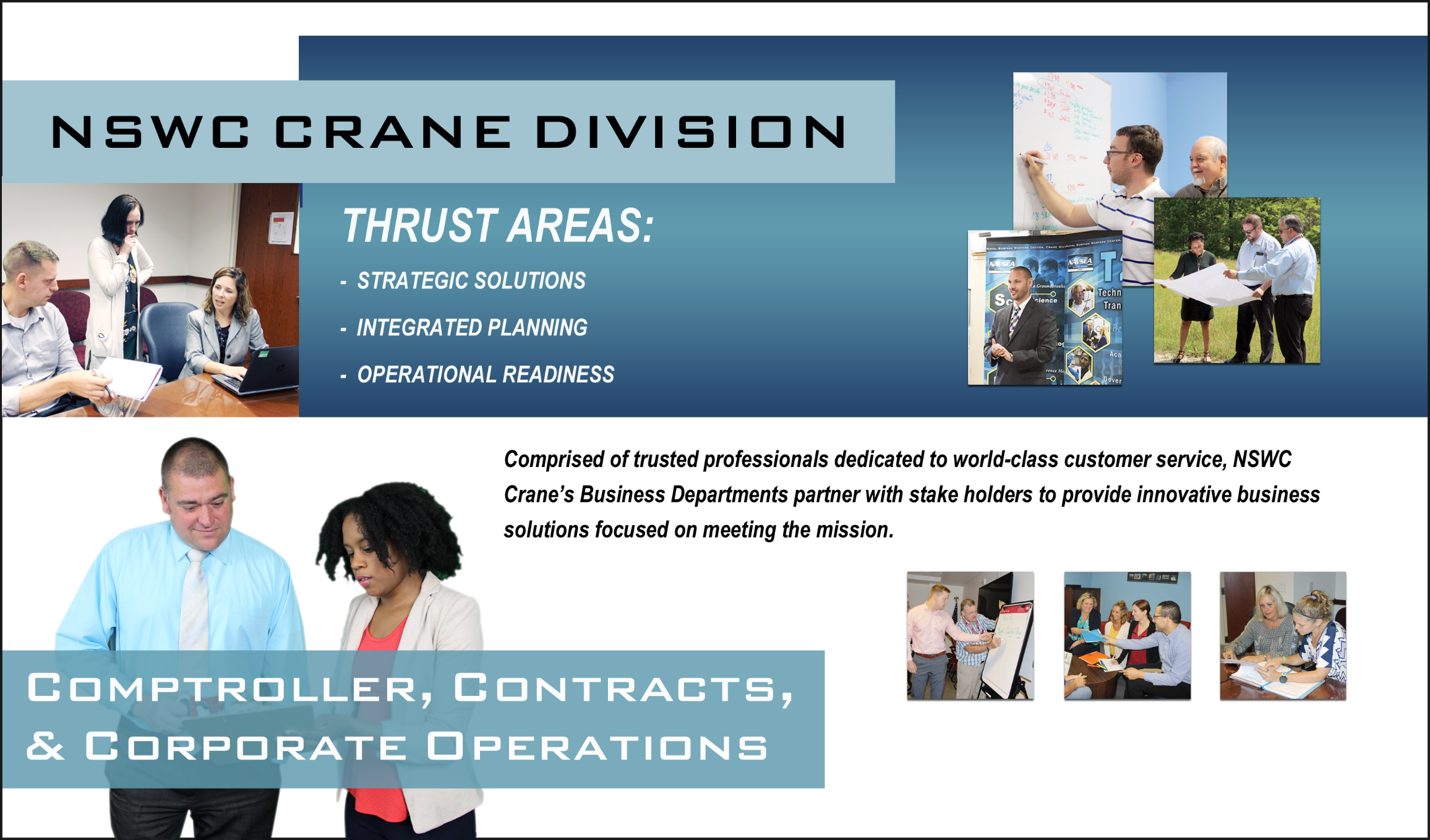 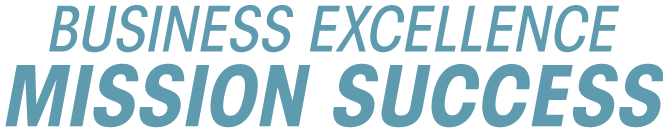 [Speaker Notes: Integrated Business Department approach developed in the 2018/2019 timeframe

Dane Speer, Dr. Lewis, Kelly Siffin, Rick McGarvey, Roger Clark, Jarad King, Melinda Hendrix

Very intentional about operational readiness (about today) helping the three line departments execute our collective mission. 

We are here because we add value and further the mission.]
CORPORATE OPERATIONS DEPARTMENT – CODE 10
Assets, Operating Materials and Supplies (OM&S),  General Equipment
413 government employees
2459 new computers, 2000 web cameras, and 4500 headsets deployed in FY21
Hired 248 permanent & 43 students in FY21
Answered 315 external data calls
16,561 Purchase Orders 
Social media following of 23,993 people
Recruiting, Employee Development, Training, Crane Division University
Funds Acceptance and Management
Networks, Telephones, Computers
Facilities, Maintenance, Construction Management
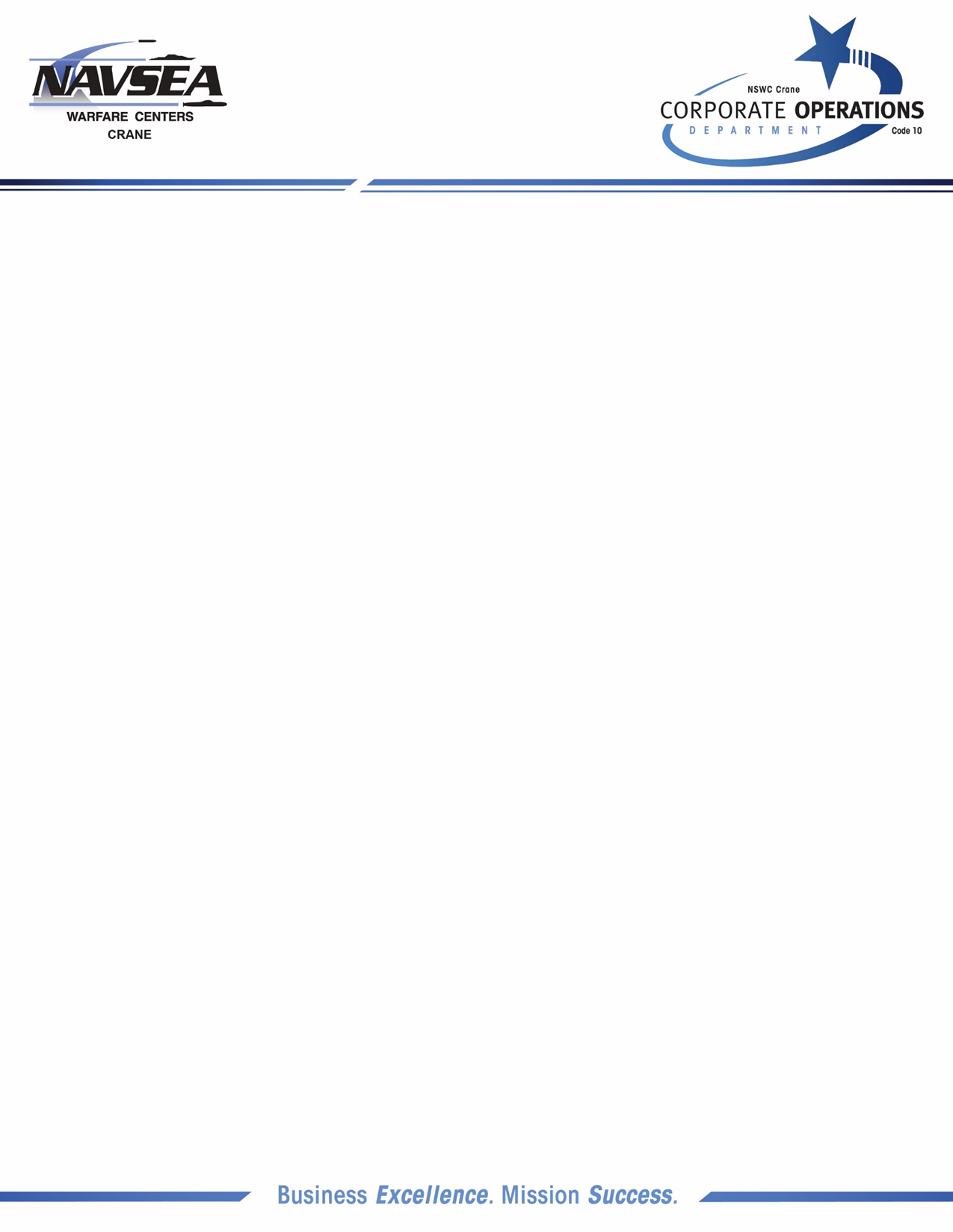 Corporate Measures, Technical Capability Health Assessment, Records Management, Workload Planning, Awards
Counseling, Diversity, Inclusion, Reasonable Accommodations, Special Emphasis Programs
Air Management, Hazardous Waste, Pollution Prevention, Hazardous Material
Explosive Safety, Radiation Safety, Occupational Safety & Health
Internal and External Communication
Access Control, Operational Security, Personnel Security
CORP BUSINESS OFFICE AUTOMATED DASHBOARDS
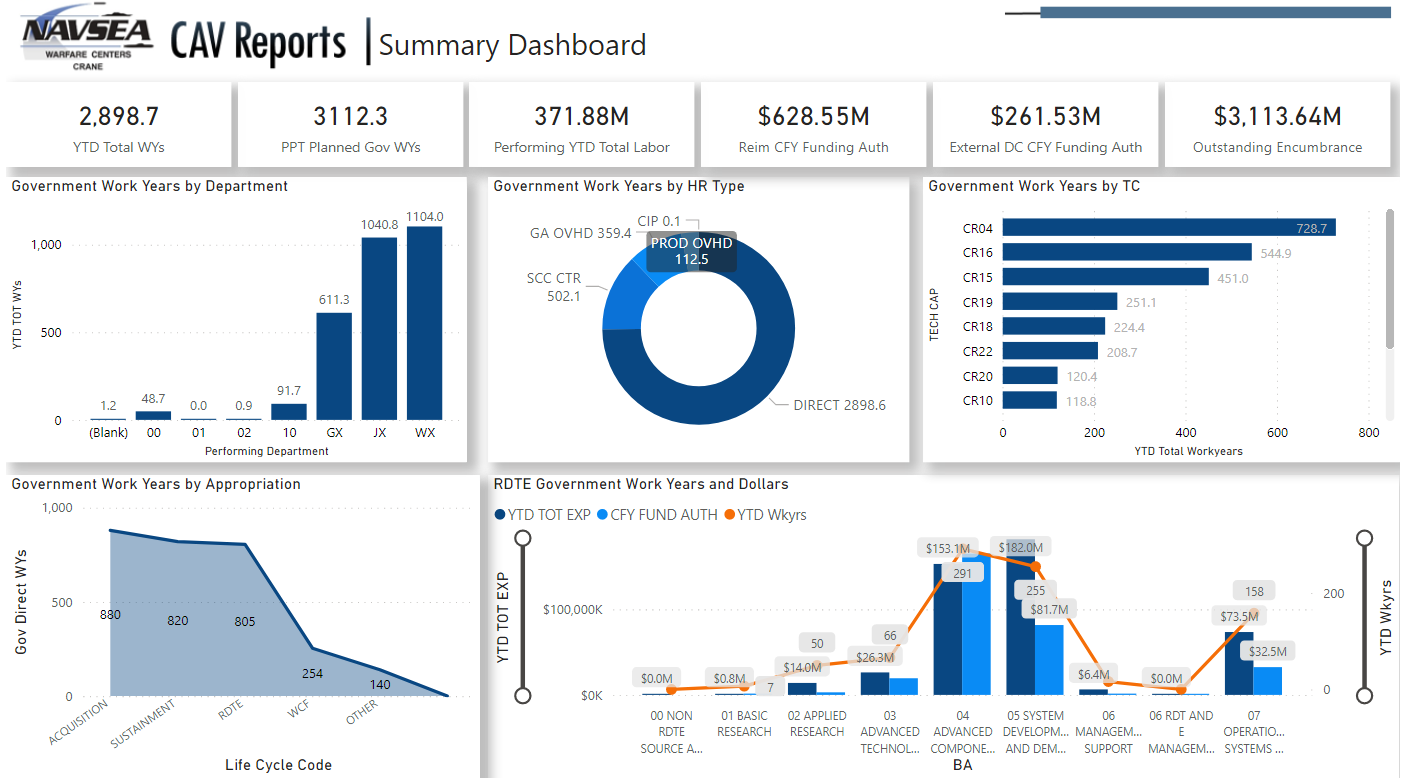 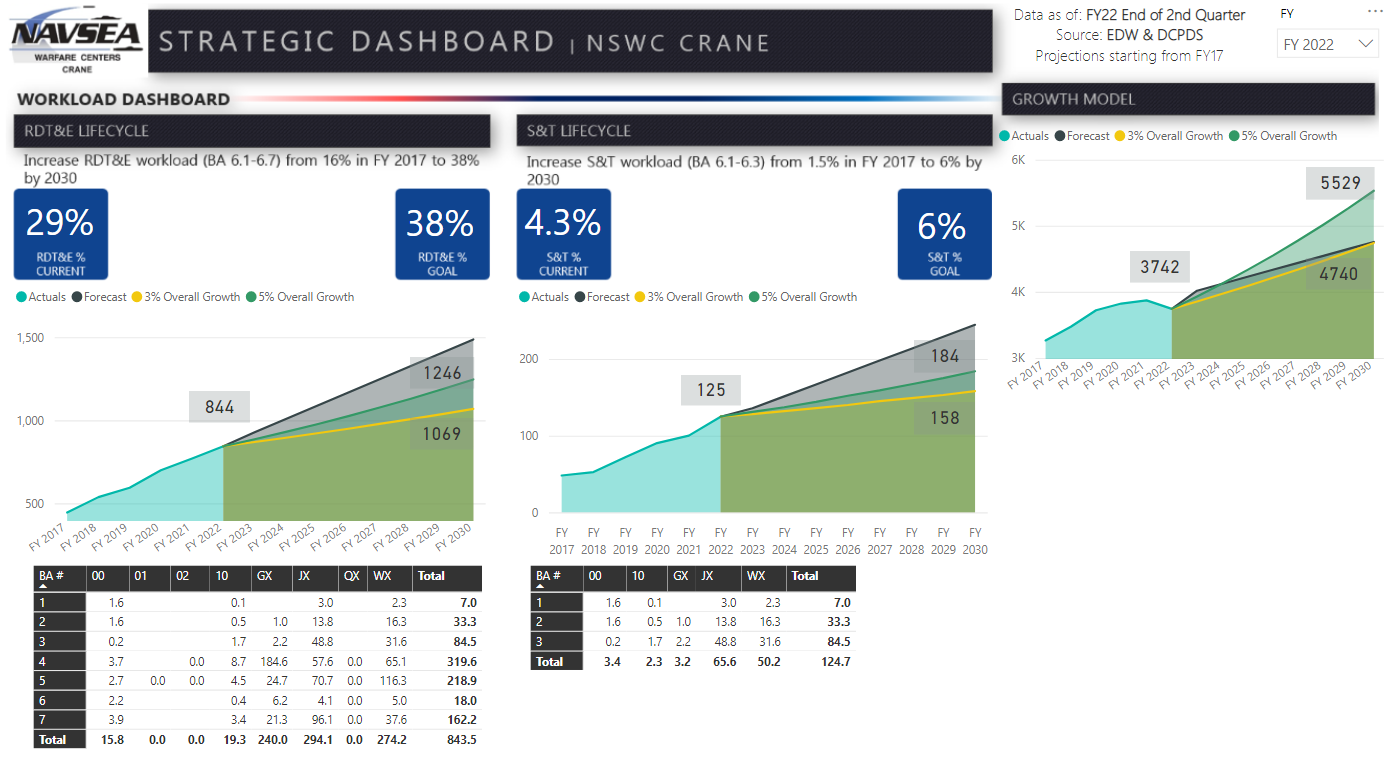 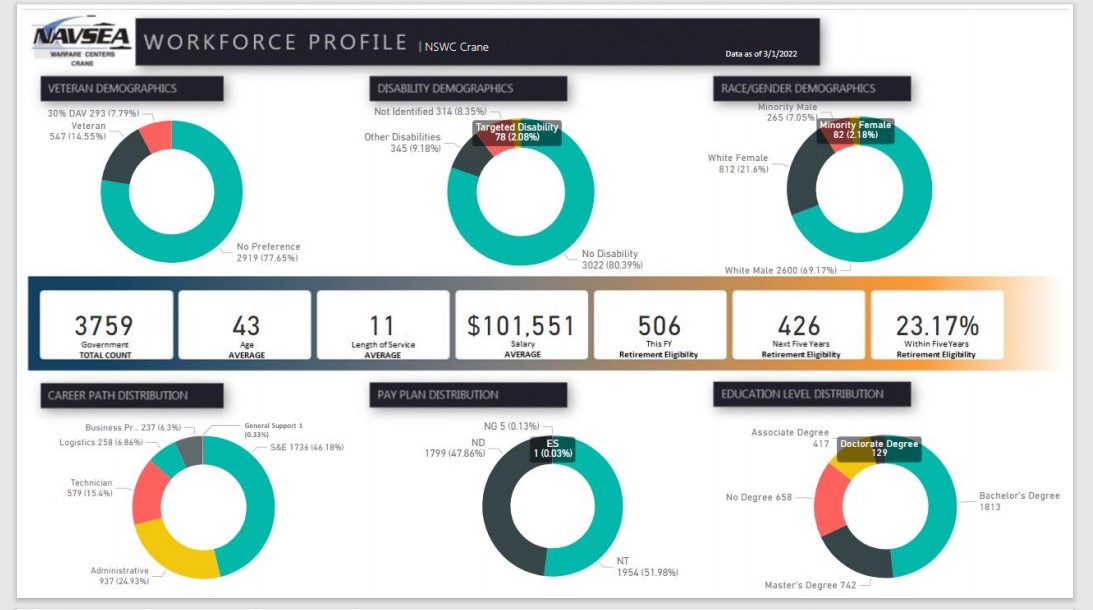 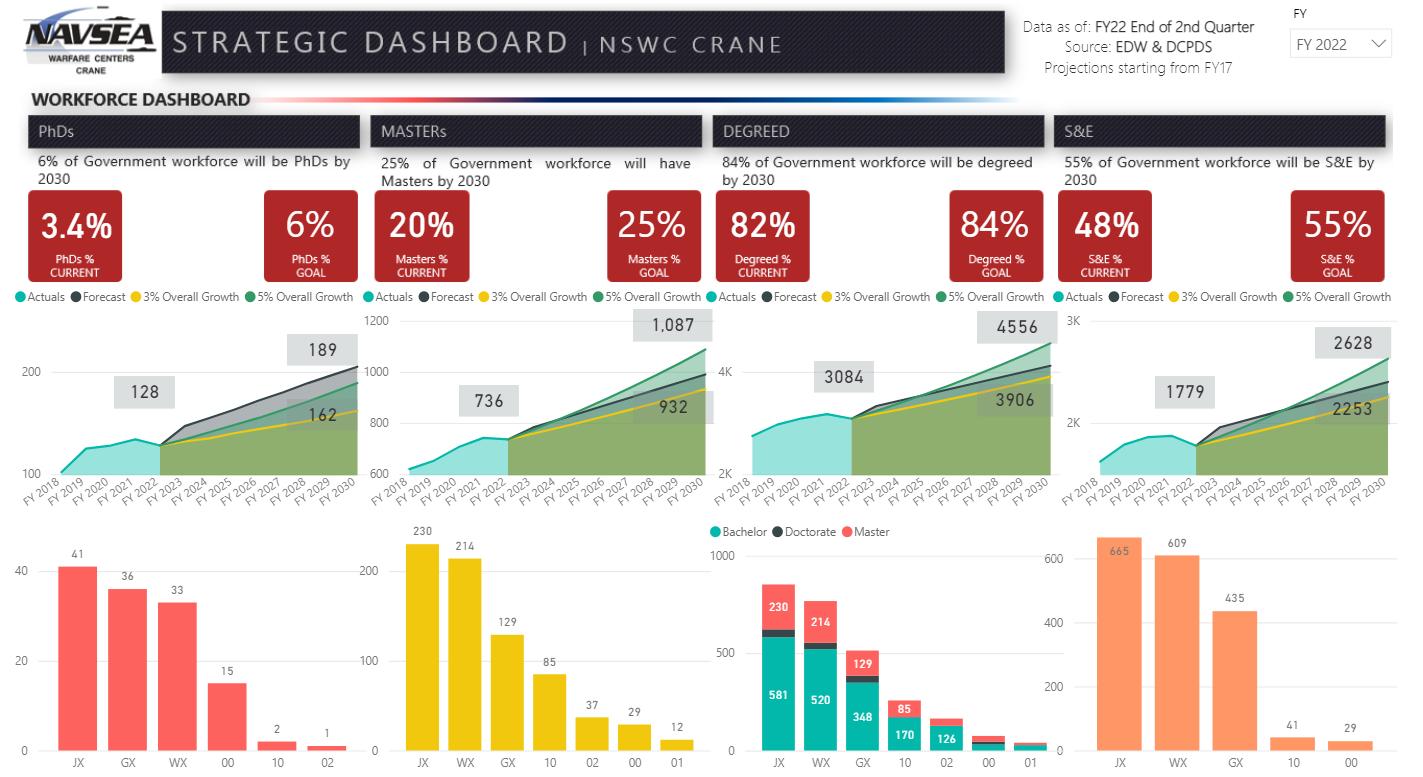 COMPTROLLER – CODE 01
Funds Management & Corporate Budget
70 government employees
In FY21, processed 7,217 Incoming Funding Documents from Crane Sponsors resulting $871M ofReimbursable  Acceptance
In FY21, accepted $705.7M of direct cite funds
In FY21, processed 1,272,600 Revenue bearing transactions
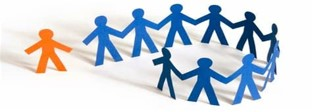 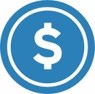 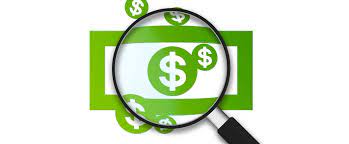 Corporate Financial Accounting, Managerial Accounting, Vendor Pay
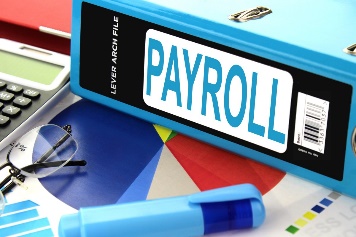 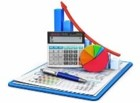 ​The Comptroller Department is responsible for Command financial execution through the establishment and maintenance of Policy, Processes, and Controls in the areas of Budget, Accounting, and Employee Services (such as Travel and Payroll)
Travel orders, Passports
CONTRACTS DEPARTMENT – CODE 02
206 government employees
In FY21, Actual Total Obligations:     $1,775.153 M
In FY21, Savings negotiated: $101.5 M
Portfolio Value: $6.0B
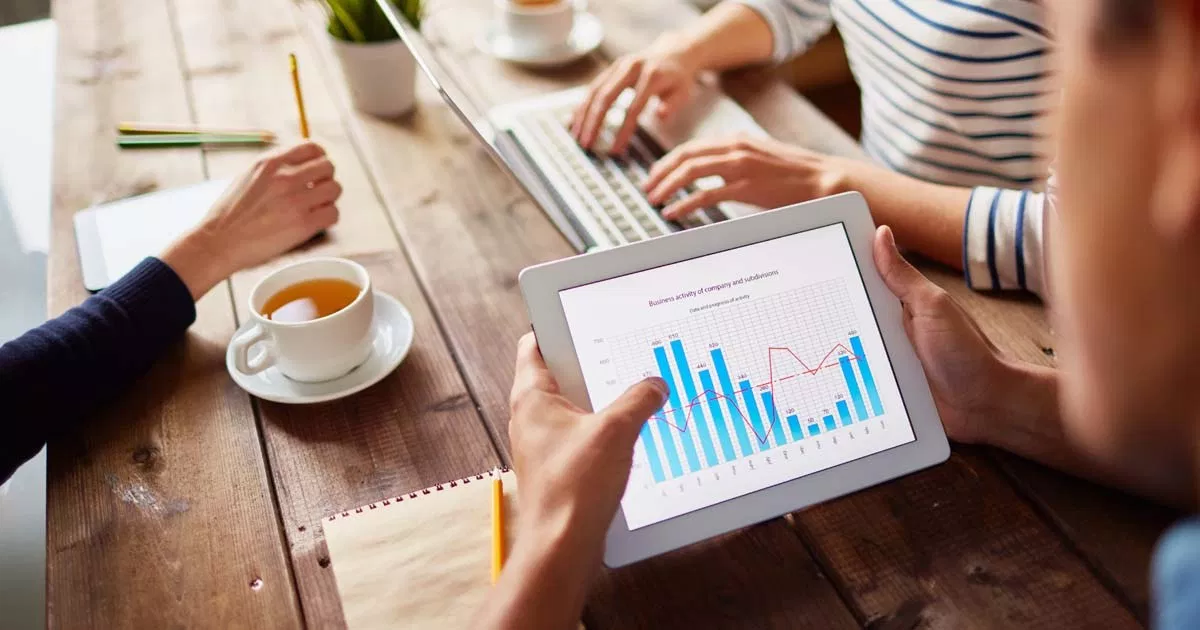 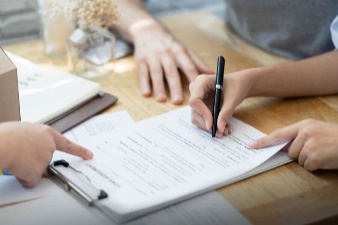 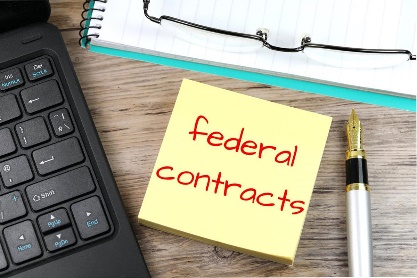 The Contracts Department strives to keep America's Navy #1 in the world by delivering to our customers and the Warfighter high quality  acquisition products and services, while maintaining the public's trust, fulfilling public policy objectives, and judiciously embracing a culture of affordability.
The vision of our contracts Department is to satisfy customer requirements through the timely delivery of high quality acquisition products and services with a diverse, well-trained and innovative Contracting workforce.
BUSINESS DEPARTMENT FUTURE PRIORITIES
Advanced Data Visualization
Trends!
Dynamic Visualization (Changes over time)
Advanced Analytics
Human Capital projections
Financial Rate setting
Business Applications for Artificial Intelligence / Machine Learning
Milestone planning for contract packages
Strategic environmental scanning and assessment
Market Segment Analysis
Natural Language Processing
Automation:
Financial Reporting
How do we more effectively leverage SQL, Python, R, statistics, modeling across our workforce?
Interactive 55 year infrastructure plan that forecasts the replacement of HVAC, roofs, carpet, furniture, etc.
WORKFORCE INNOVATION
Characteristics of our Workforce
Foster a Diverse and Inclusive work environment to support an empowered workforce
Deep technical and analytical expertise and passion for technology
Competitive incentives to inspire employees to the next step
Collaboration for rapid solutions
Growth to meet Mission demand
Advancing workforce skill sets with continuous learning and credentialing
Focus on talent attraction and retention
Experts in Mission applications of emerging technologies
WORKFORCE GOALS
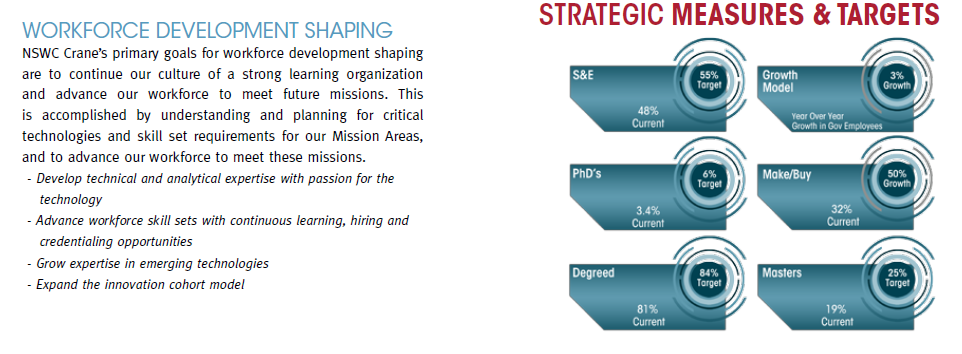 Key Skillsets Needed:
Information Technology (IT)
Optical Engineers
Hypersonics
Aerospace Engineers
Electrical Engineers          
Computer Engineers
Cybersecurity 
Data Scientists
ECOSYSTEM PARTNERS
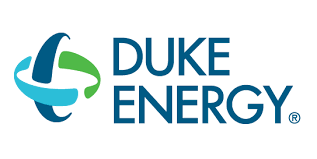 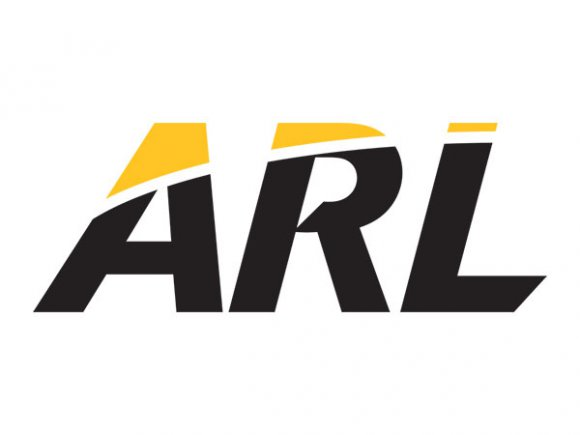 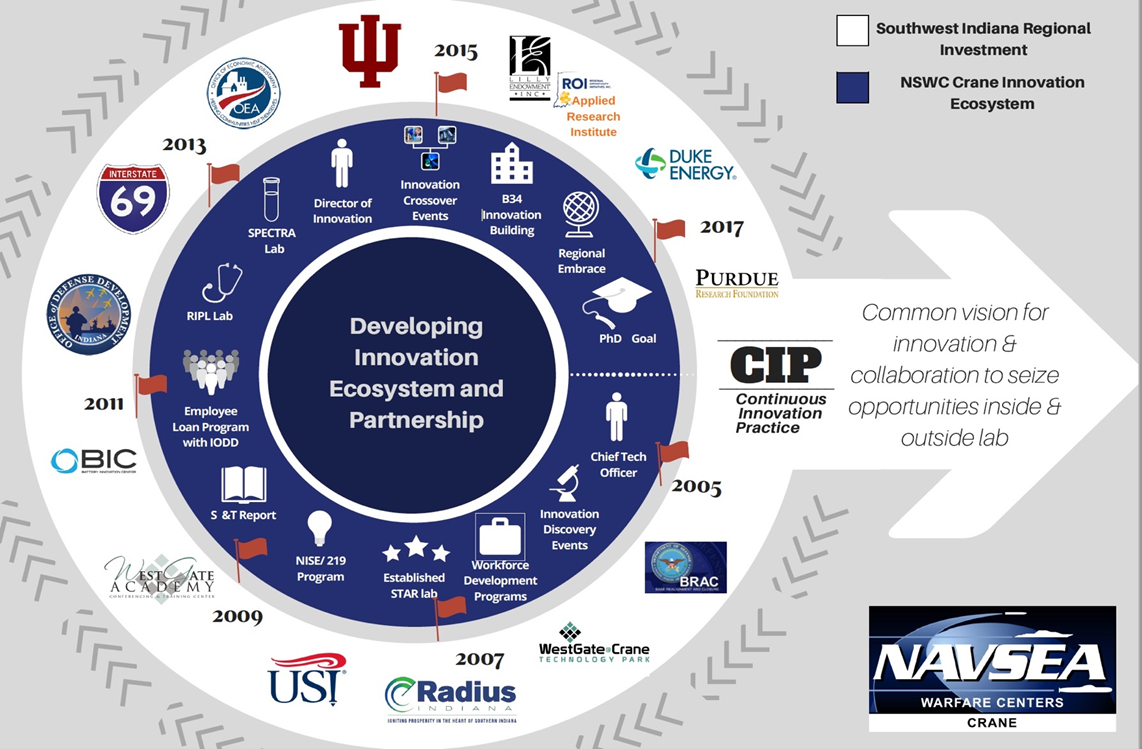 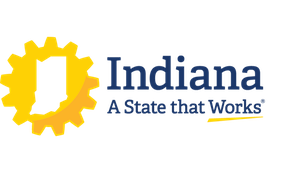 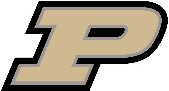 CONDITIONS FOR SUCCESS
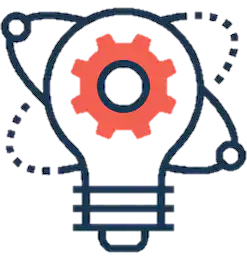 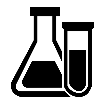 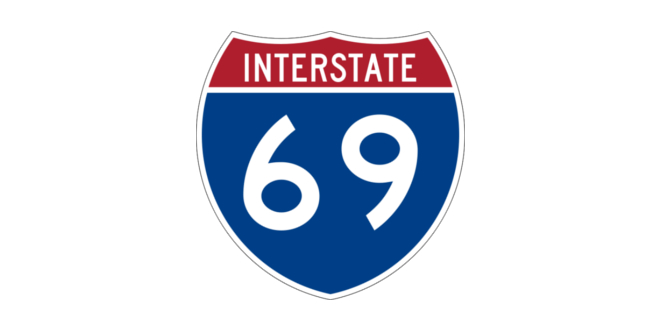 Engagement 
Office
Innovation Labs
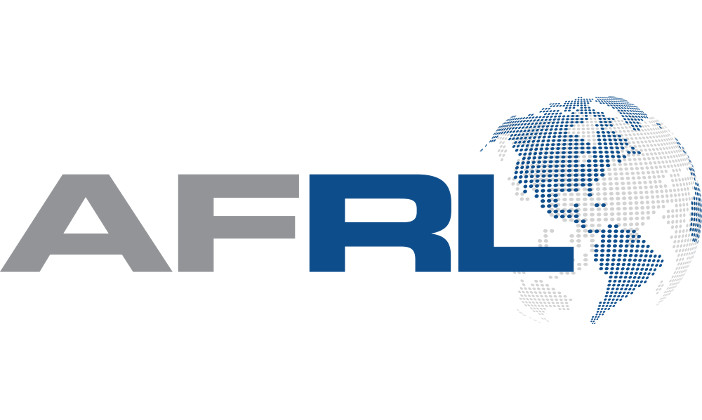 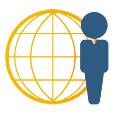 B34 HiVe
Committed Leadership

Dedicated Investment

Deliberate Collaboration

Engaged Workforce
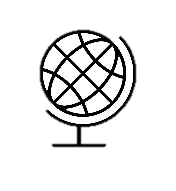 Offsite Assignments
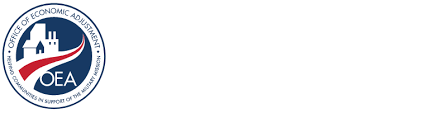 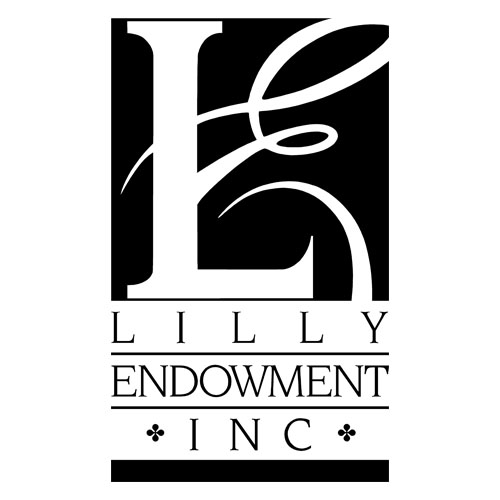 Regional Partnerships
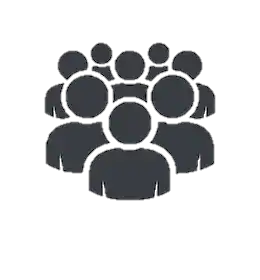 Temp Faculty
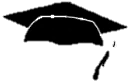 PhD Goal
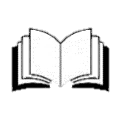 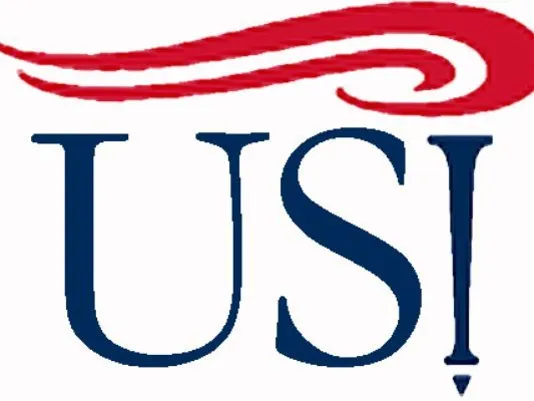 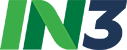 S&T Report
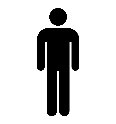 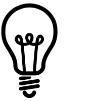 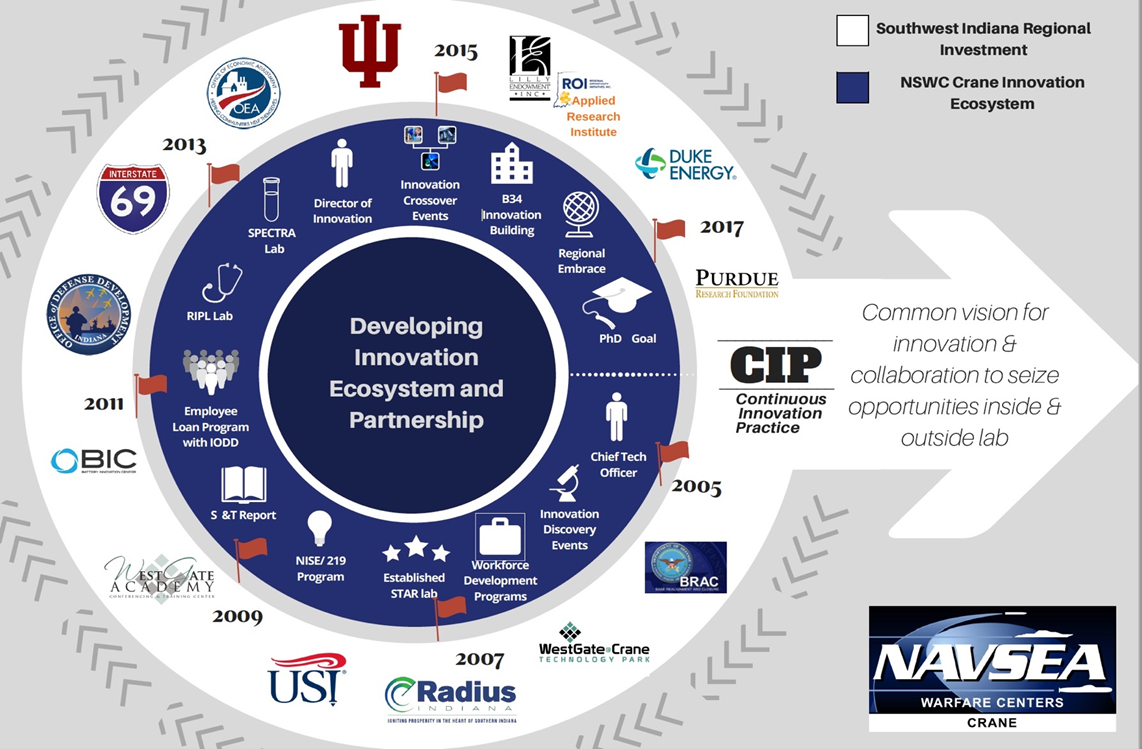 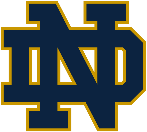 Chief Tech Office
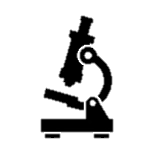 NISE/219 Program
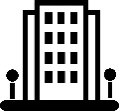 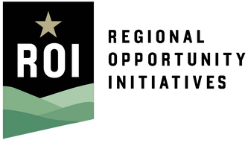 Innovation Discovery Events
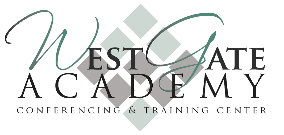 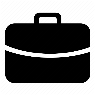 IU Mesh
Workforce Development Programs
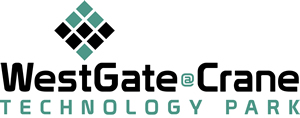 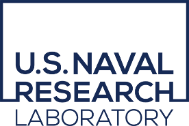 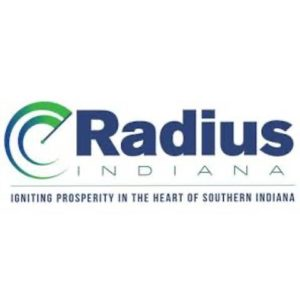 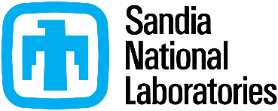 Questions ?